Уроки физики    Вторушина С.В.  9  класс  (кинематика)
Урок - 1  ( к  )  /1у1н /раздел (I)
ТЕМА: Введение в кинематику.
ЦЕЛИ:
Актуализация знаний учащихся по пройденному материалу.
Решить организационные вопросы.
Развивать навыки коммуникации.
ДЕМОНСТРАЦИИ:
ХОД УРОКА:
3. Викторина по бригадам (создать 5 бригад).
 1.Два тела одинакового объёма свинцовое и алюминиевое погружены в воду. На какое тело действует большая архимедова сила?
 2.Два тела деревянное и железное по 1кг находятся в воде. На какое из них действует большая выталкивающая сила?
 3. Кусок льда плавает в стакане. Как изменится уровень воды в стакане после таяния льда?
 4. Деревянный брусок  массой 9 кг, плотностью 900 кг/м3 за нитку полностью погружают в воду. (V=0,001м3 )
 5. Тело массой 10 кг лежит на столе и подвешено на резине. Сила натяжения резины 40Н. Каков вес тела?
 6. Почему деревянная ручка теплее железной?
Физика =
ФЬЮЗИС -
НАУКА О ПРИРОДЕ
Природа вечна   (день – ночь,     приливы…)
Наука о природе

ветер, осадки…
ЯВЛЕНИЯ -
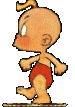 механические
Физические
тепловые
химические
электрические                                                                                                                                              
   магнитные
биологические
социальные
ядерные.
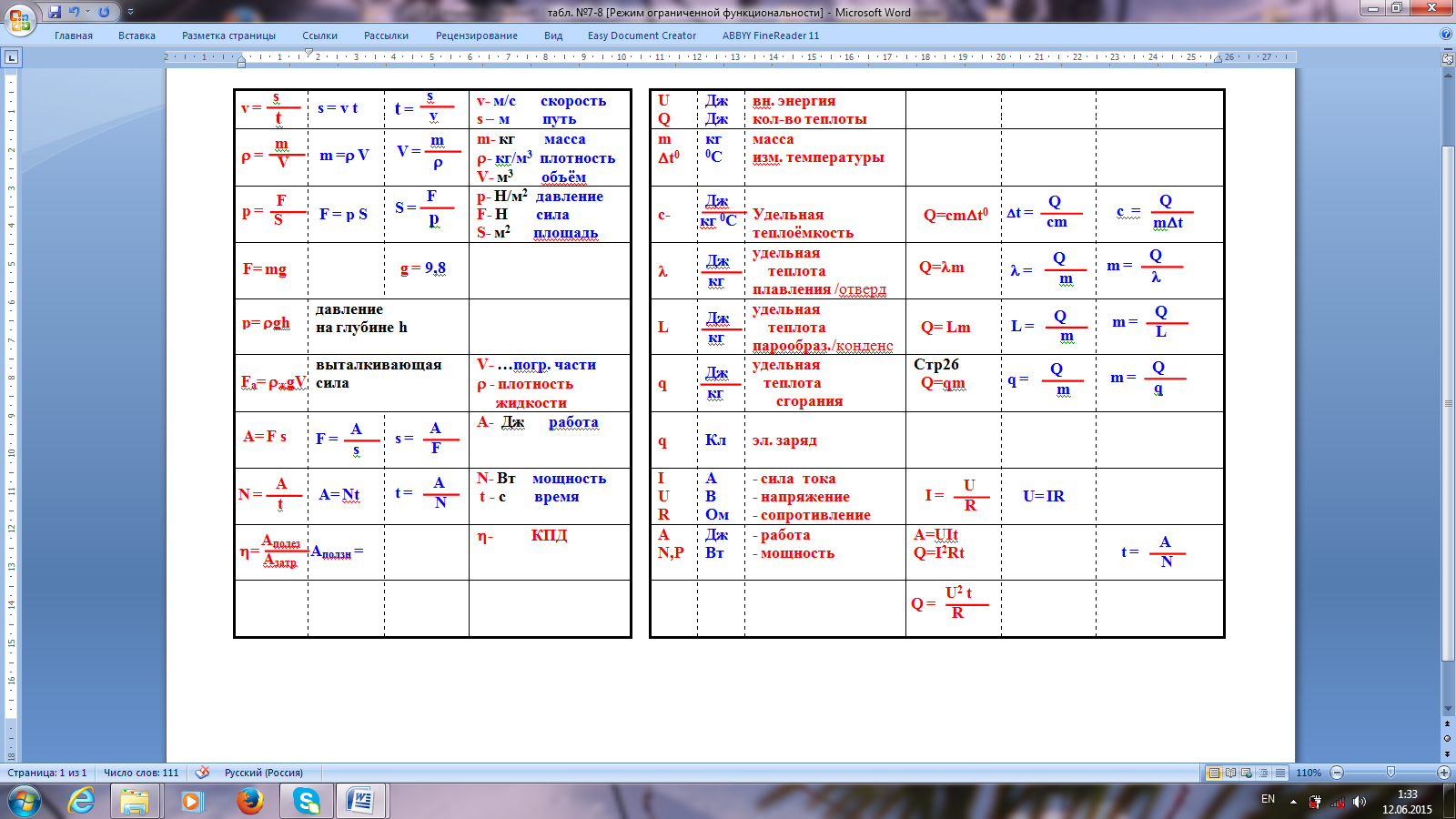 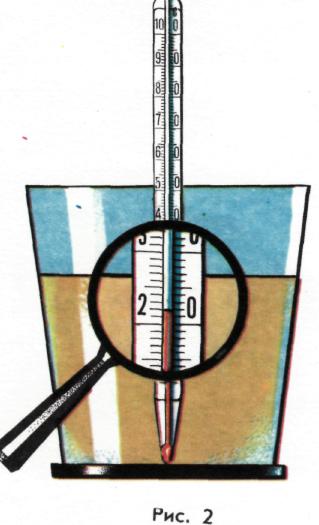 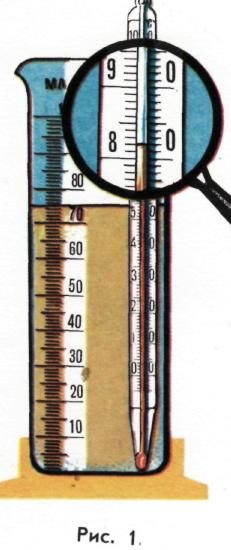 t0
ПРЗ  2
скер= 2100
820
220
00
tминуты
сmкерос
= 2100•0,075кг•600
Qвыдел. =
•600
=9450Дж
1. Керосин из мензурки  (рис.1) перелили в сосуд и охладили  (рис.2).  Какое количество теплоты отдал керосин? Объемом термометра пренебречь.
Ответ введите в Дж.
Дж
кг 0С
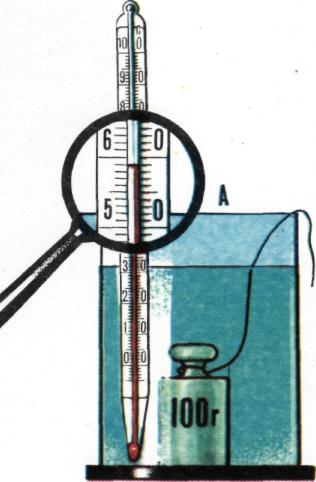 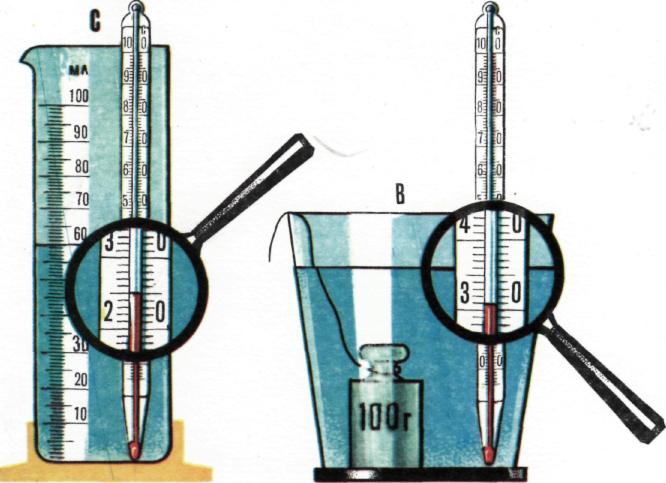 ПРЗ  3
t0
59°
31°
25°
tминуты
Гирю из сосуда А перенесли в сосуд В. Туда же перелили воду из мензурки С. Определите удельную теплоемкость материала гири, пренебрегая нагреванием сосуда и объемом термометра. Из какого материала может быть сделана эта гиря?
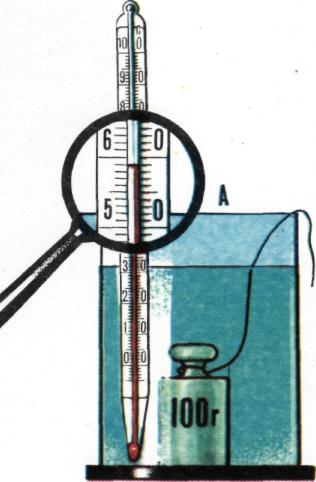 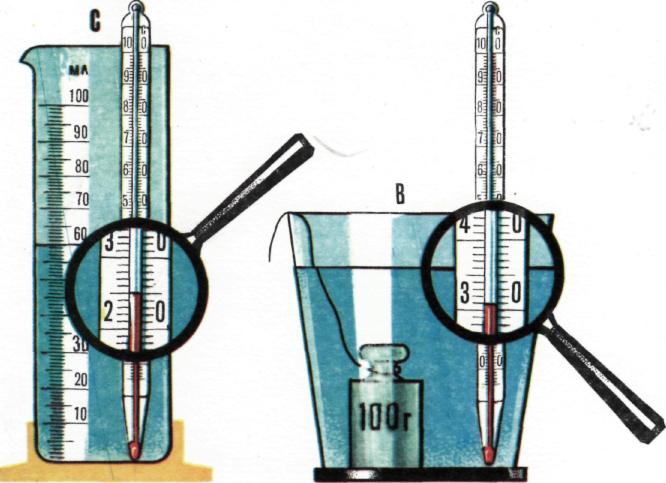 ПРЗ  3
t0
59°
31°
25°
tминуты
Q выделенное горячей гирей = Qпоглощённое водой
стелаmтела(590-310) = сводыmводы(310-250)
стела·0,1кг·280=4200·0,06кг·60 
стела=540Дж/кг·0С   Вероятно это сталь.
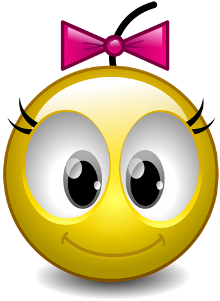 Домашнее задание.
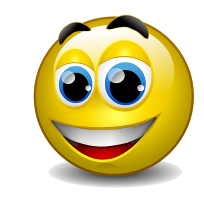 Гр№1.841, 842, 843, ..
§§ 1-5
упр1
№11
mгор=100г/70°
700
t0
mхол=400г/10°
100
t° кон-?
x0
tминуты
841
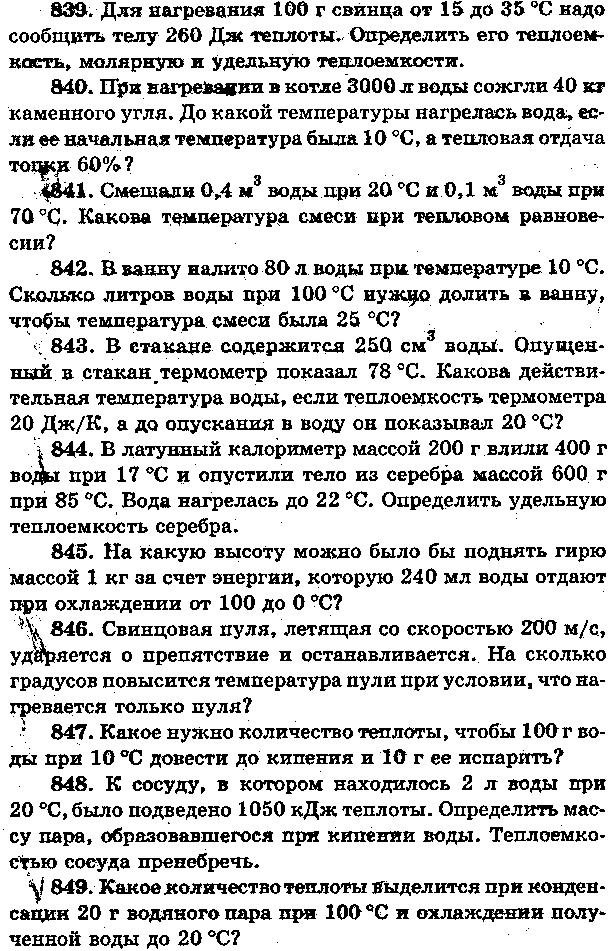 №11
Ответ: конечная температура после смешивания холодной и горячей воды составит ……0.
t0
№11
№841
mгор=100г/70°
700С
700
mхол=400г/10°
t° кон-?
x0
100С
100
x°
tминуты
Qвыдел. = Qпоглощен.
З.С.Э.
горяч
холодн
Qгор=
Qхол +
сводыmгор
своды mхол
(x0-100)
(700-x0)
=
0,4x0
- 0,4100
-0,1x0
=
0,170
+4
=
0,4x0
+0,1x0
7
220=x0
220
10x0
=
5x0
=
0,5x0
=
220
11
110
Стр.
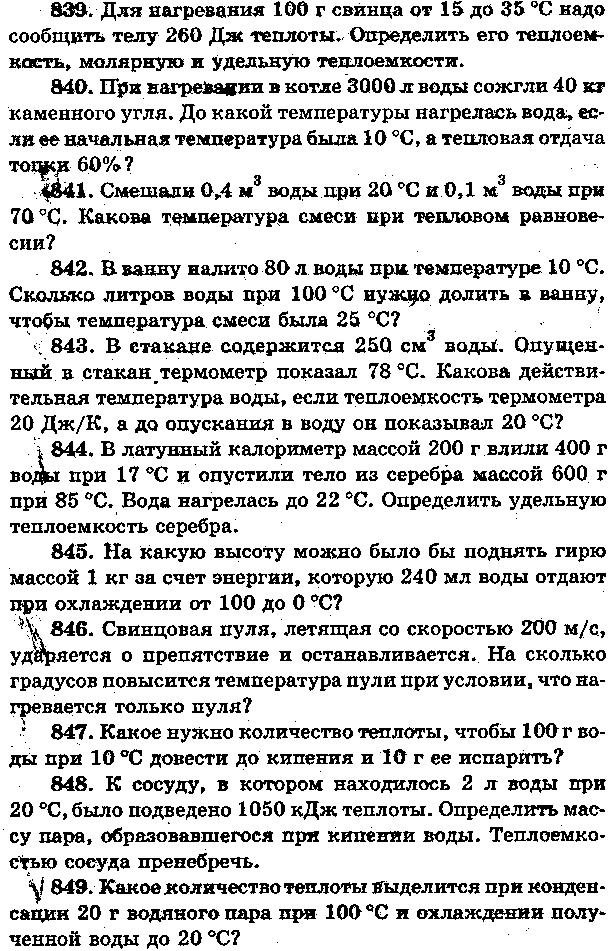 №12
t0
1000
250
100
tминуты
Стр.
t0
№12
mгор=хкг/100°
1000С
1000
mхол=80кг/10°
t°кон=25 °
250
100С
100
25°
Qвыдел. = Qпоглощен.
tминуты
горяч
холодн
Qгор=
Qхол
З.С.Э.
сводыmгор
своды mхол
(1000-250)
(250-100)
=
80150
=
x75 0
x=16кг
Ответ: для создания теплой воды 250 необходимо добавить ….. литров кипятка.
№842
Стр.
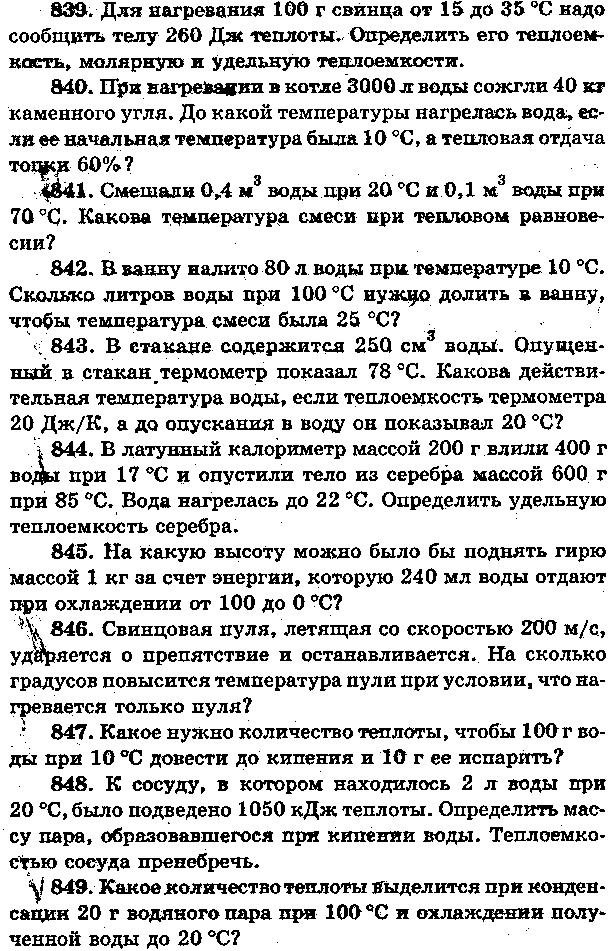 №13
Ответ: Действительная температура воды была ….0.
Часть энергии потребовалось для нагревания термометра.
Теплоёмкость -
20Дж/0С=С=стермmтерм
t0
x0
Qвыдел. = Q поглощен.
780
горяч
термометром
Qвода=
Qтермометр
200
tминуты
сводыmвод
стермmтерм
(780-200)
(x0-780)
=
(x0-780)
20
·580
4200·0,25
=
1050x0-81900 =
x =790
790
1160
Стр.
Ответ: площадь алюминиевой проволоки  около S=2,3мм2
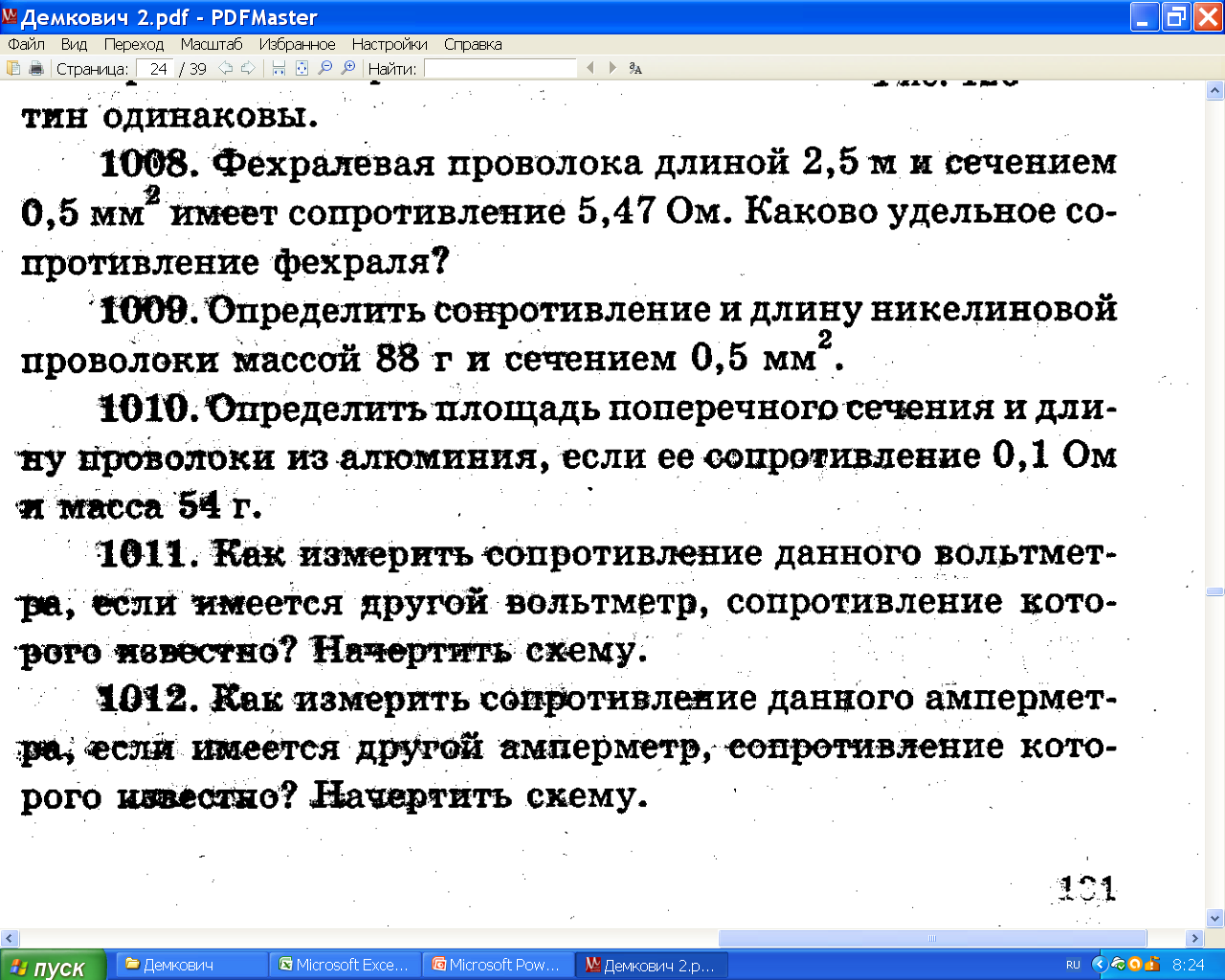 №14
SL
V=
R=
m=54г
R=0,1Ом
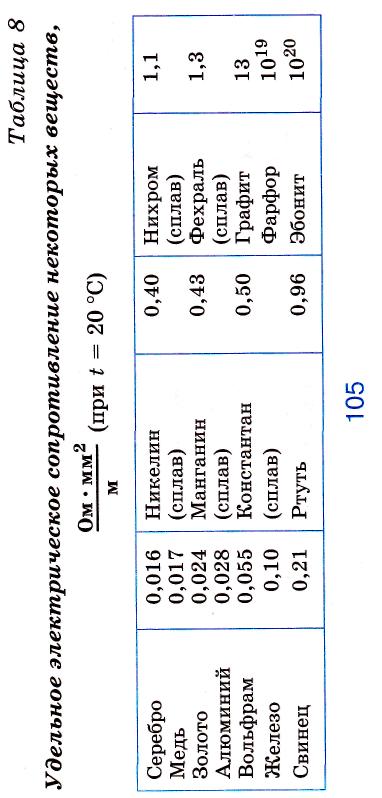 =0,028
ρ=2,7г/см3
L=
L
RS

RS

S -?
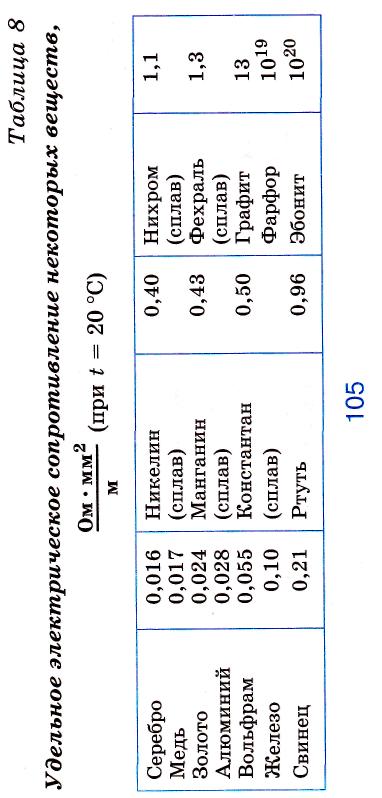 S
m
m
m
2,8·10-6·54г
m
m
S2=
S2


L
=
=
=
=
=
2,7г/см3·0,1Ом
S
S
R
SL
V
S=2,3мм2
Плотности   в г/см3
Стекло      -  2,5
Свинец      - 11,3
Сталь         -  7,8
Кирпич       – 3,0
Алюминий – 2,7
=2,8·10-6Ом·см
Стр.
1010 Ответ: площадь алюминиевой проволоки  около S=2,3мм2
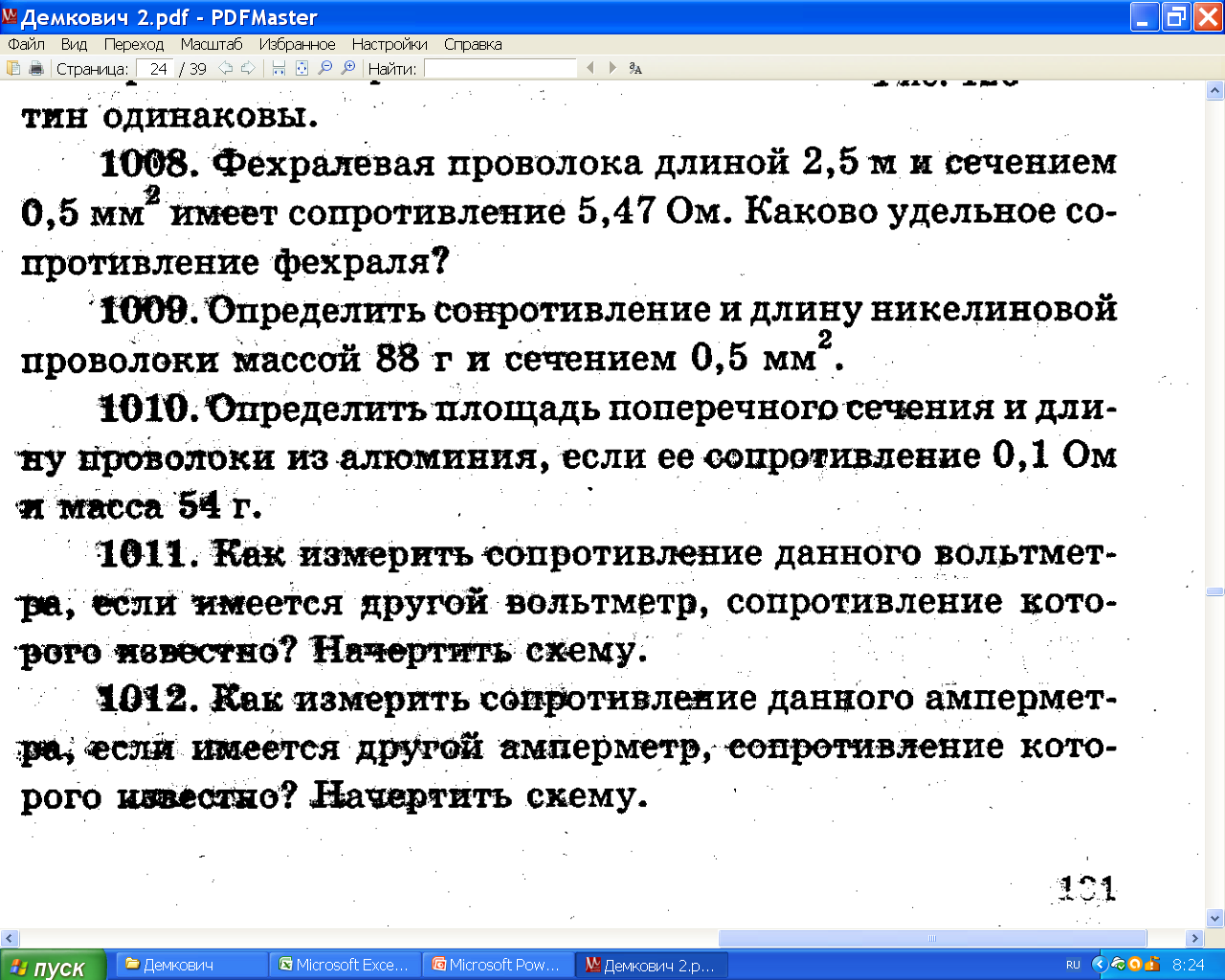 SL
V=
R=
m=54г
R=0,1Ом
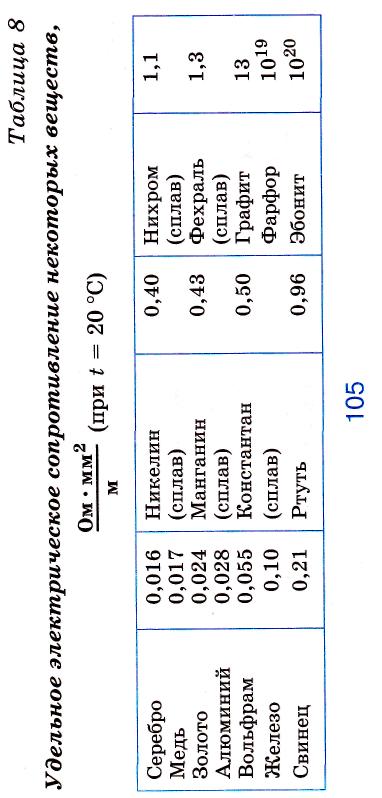 RS=L
=0,028
ρ=2,7г/см3
L
RS
S -?
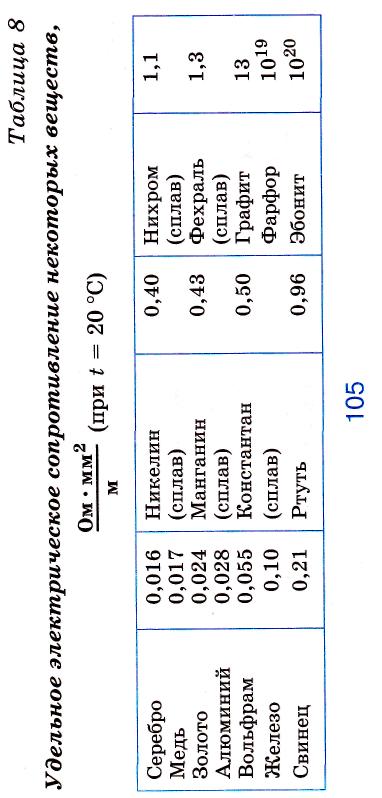 S
m
m
m
2,8·10-6·54г
m
m
S2=
S2


L
=
=
=
=
=
2,7г/см3·0,1Ом
S
S
R
SL
V
S=2,3мм2
Плотности   в г/см3
Стекло      -  2,5
Свинец      - 11,3
Сталь         -  7,8
Кирпич       – 3,0
Алюминий – 2,7
=2,8·10-6Ом·см
Стр.
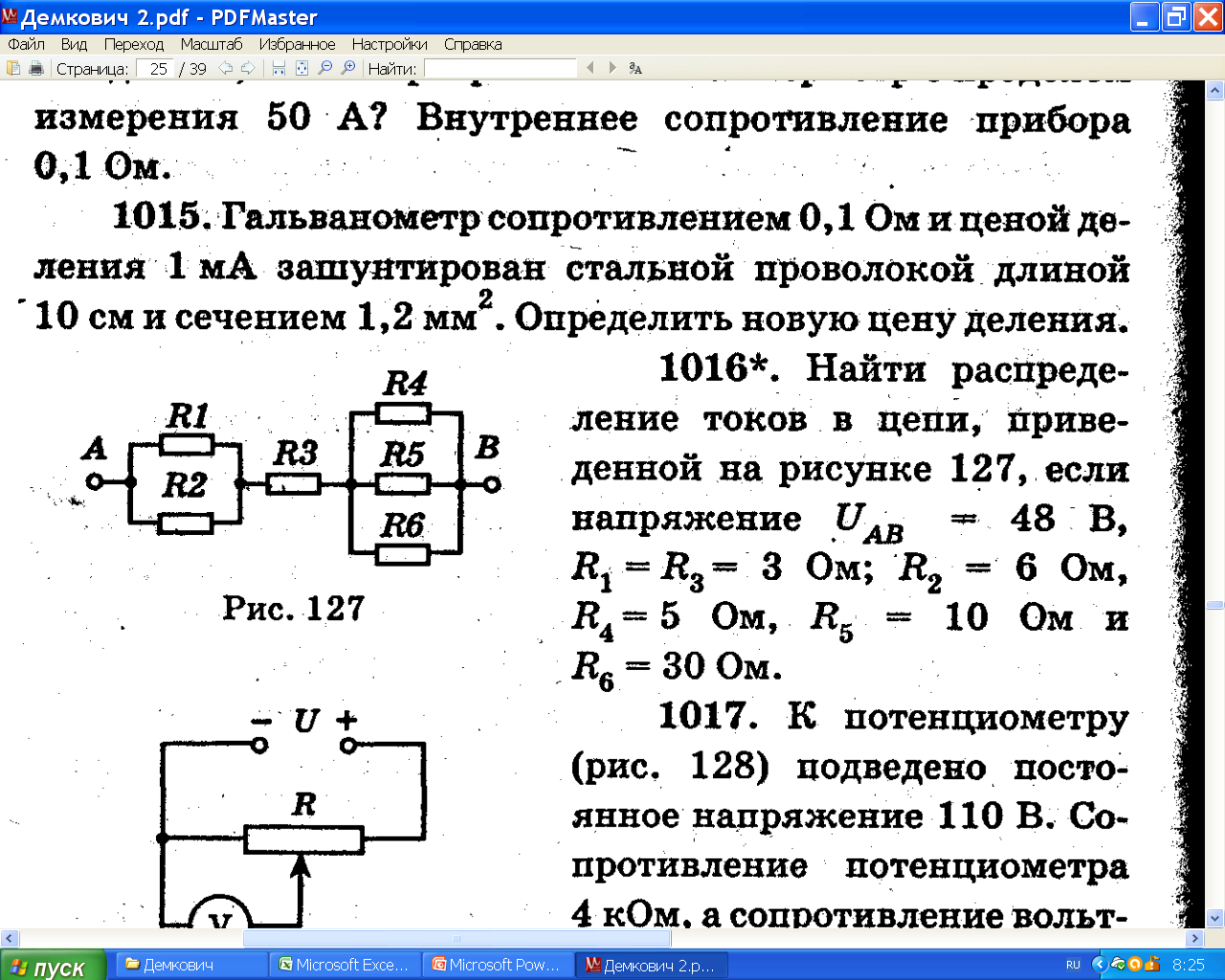 №15
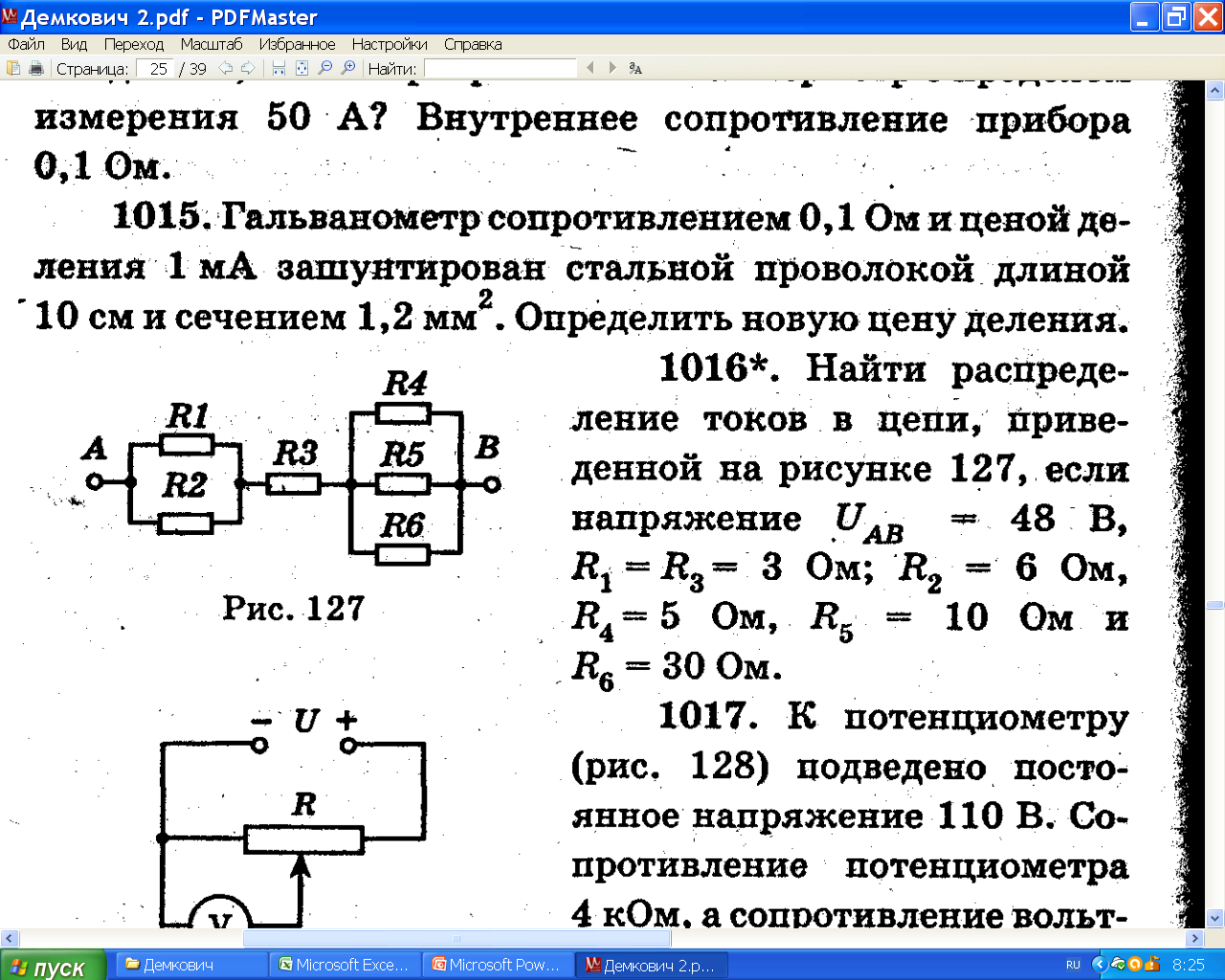 5 Ом
С
Д
3Ом
10 Ом
3 Ом
6 Ом
30 Ом
Стр.
V
V
V
V
А
А
А
А
U
q
I
×
R
1. q0=q1=q2
I0 = I1 = I2

U
U0=U1+U2
2. А0 =А1+А2

I
=

3. IR0 = IR1+ IR2
R0 = R1+ R2
R
паралельно
1. U0 = U1= U2        
2. q0 =q1 + q2   I0 = I1 + I2
1
1
1
=
+
R1
RАВ
R2
Стр.3
№15
№1016
48
;
;
RАД=
=
=
2Ом
=
;
=
=
;
=
RСВ=
=3Ом
RАВ= 2Ом+3Ом+3Ом
=8Ом
6А
Iо=48В/8Ом=
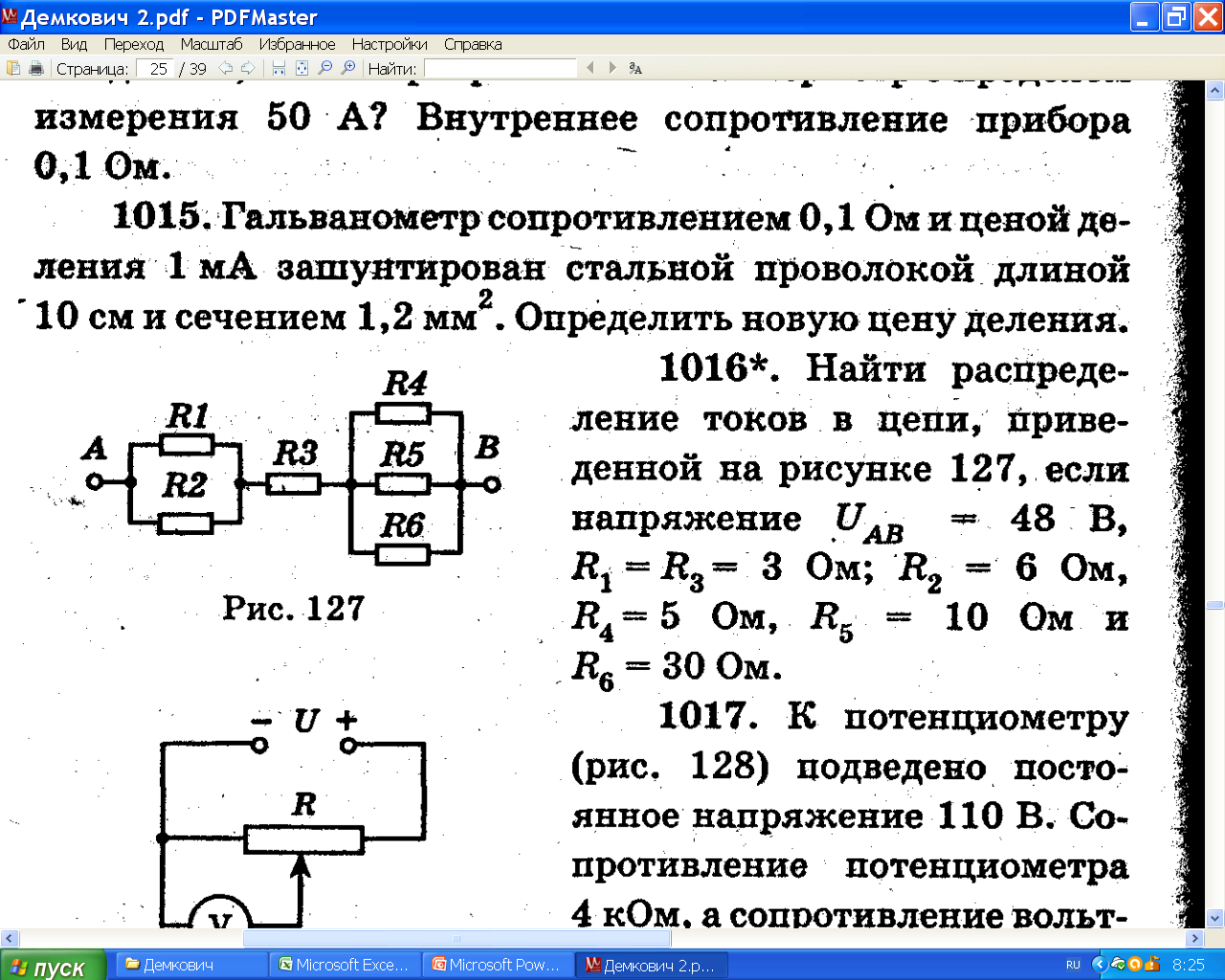 UСВ =IСВRСВ
I4
1
1
1
1
10
30
1
1
1
1
3
1
1
1
1
1
1
5(Ом)
=4А
I1
+
+
+
+
+
+
U=IR
RАД
RАД
RСВ
RСВ
R1
R2
6
6
R4
R5
R6
5
10
30
30
3
10
18В
3(Ом)
6А
С
6А
6А
12В
Д
10Ом
3(Ом)
U
I5
I
Iо
Iо
=
6(Ом)
=Iо
I3
R
I2
=2А
I6
30(Ом)
Стр.3
Уроки физики    Вторушина С.В.  9  класс  (кинематика)
Урок - 1  ( к  ) /2у1н/
раздел (I)
ТЕМА: /т1/ Механическое движение. Материальная точка. Система отсчета.
ЦЕЛИ:
Повторить понятие механического движения и его относительность.
Ввести понятия «система отсчета», «траектория», «путь», «перемещение»,  
«материальная точка», «поступательное движение», «кинематика», 
«механика и ее осн. задача».Повторить правила действия над векторами.
ДЕМОНСТРАЦИИ:
Относительность движения.
Стробоскоп.
Прямолинейное и криволинейное движение.
Уроки физики    Вторушина С.В.  9  класс  (кинематика)
«Что нужно знать, чтобы состоялась встреча космического корабля с планетой?»
Физика 9
Тема №1
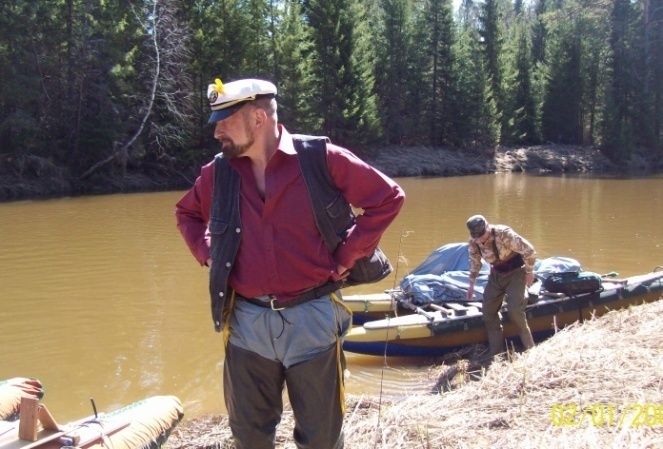 основные
понятия
кинематики
Физика от физика, стр
О.З.
кн. Игорь…
найти  x,y,z   в   t (с)
на Марс…
КИНЕМАТИКА  - часть …  описывающая… КАК ? 
       … быстро движется?  … быстро разгоняется?
N
… почему ?(динамика)
Fм
Fтр
мех. движение -  это  …,  относительно…
поступательное  =  … все  … одинаково…
                                                                      лыжня…  чемодан…
М.Т.= … размеры…         ☼      , яблоко…
mg
тело отсчета    ( нет   села…)
С.О.
2. система координат  ( -2; 6 )
3.  часы
Траектория = линия…
Лыжня… молния…трек
Путь = длина…        
      метрах…(5км)
К
S
Перемещение = вектор…,н….к
v,  a,   F
V,  S,   t. - скаляр
Н
РАВНОдействующая
50Н- 30Н=20Н
S1    +S2   = S0
S1
S2
S0
Fм + Fтр = R
2км +3км =5км
Fм
vкат
V2кат+v2теч = v2отн. берега
Fтр
vотн. берега
vтеч
32 + 42 = 52
R
Сложение векторов (правило треугольника!!!)
vкат + v теч = vотн. берега
На голову первого второй….
Начало первого… с концом последнего!!!
О.З.
y ( м)
yк =
xк =
yн + Sy
yк=6
xн+ Sx
Sy=yк –yн=
4м
Sy 0
S
yн=2
S
Sx0
Sy
x (м)
xн=4
xк =1
Sx
Sx= xк-xн=
-3м
т. Пифагора
Sx2 + Sy2 = S2
32  + 42   = 52
Проекции вектора на оси
Человек от колодца прошел  8км на север за час, а затем 12 км на восток за 4часа. Найти всё. (среднюю скорость движения и среднюю скорость перемещения. Его координаты и проекции вектора на оси. Координаты колодца относительно дерева  (2; 3) км.
скорость перемещения
y ( км)
122+ 82 = 14,42
S1    +S2   = S0
yк=11
скорость движения
14,4
yн=3
12км
x (км)
xк=14
xн=2
8км
20 км
14,4 км
2,88 км
=
4 км
=
S
5 час
= v
час
5 час
час
t
Домашнее задание.
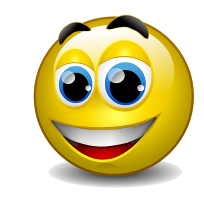 Тема №1
§§ 1-5
ПРЗ №
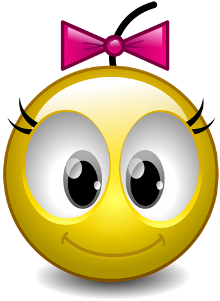 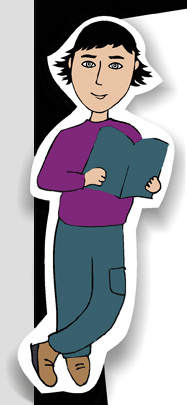 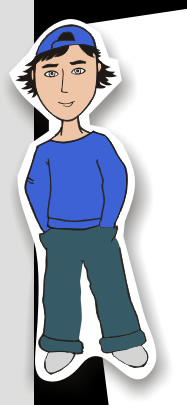 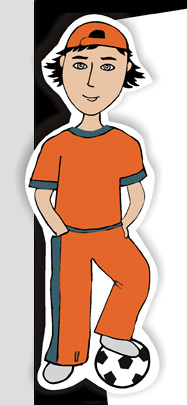 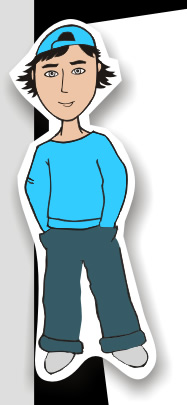 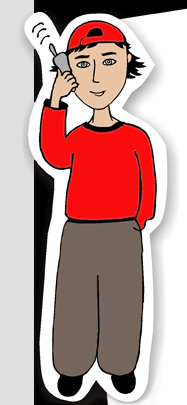 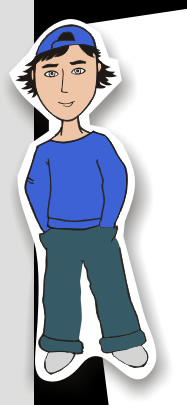 Уроки физики    Вторушина С.В.  9  класс  (кинематика)
Урок - 3  ( к  ) /3у1н/                                             раздел (I)
ТЕМА: /зт1/ Траектория, путь и перемещение.
ЦЕЛИ:          1. Закрепить знания по теме 1.
2. Развивать навыки физического  рассказа.
3.Развивать визуальные навыки.
ДЕМОНСТРАЦИИ:
ХОД УРОКА:
1-1.В каком случае средняя скорость больше, если начальная и конечная одинаковы?
Самый быстрый!!!
Самый медленный!
1-1
в
vверх=10м/с
ось
vоси=5м/с
Стоит!!!
н
vн=0
обратно
2-1. Какие части вагона покоятся и какие двигаются относительно дороги, вагона?
2. Почему стратонавты не могут определить двигается ли их стратостат?
 3. Какова траектория движения точек винта самолета относительно летчика? Относительно земли?
4. Правильно ли говорят, что солнце восходит и заходит?
 5. Двигаются ли кеды бегуна?

8. Два удава глотают друг друга с хвоста. Чем это кончится?                  
5. Применение знаний при решении задач. Упр.1 (1,2,3) стр.15.
5. Может ли спортсмен на водных лыжах двигаться быстрее катера?
vотн. берега
vкат
vчел. отн. катера
v2челт+v2кат = v2отн. берега
32 + 42 = 52
6. Когда мы двигаемся быстрее днем или ночью?
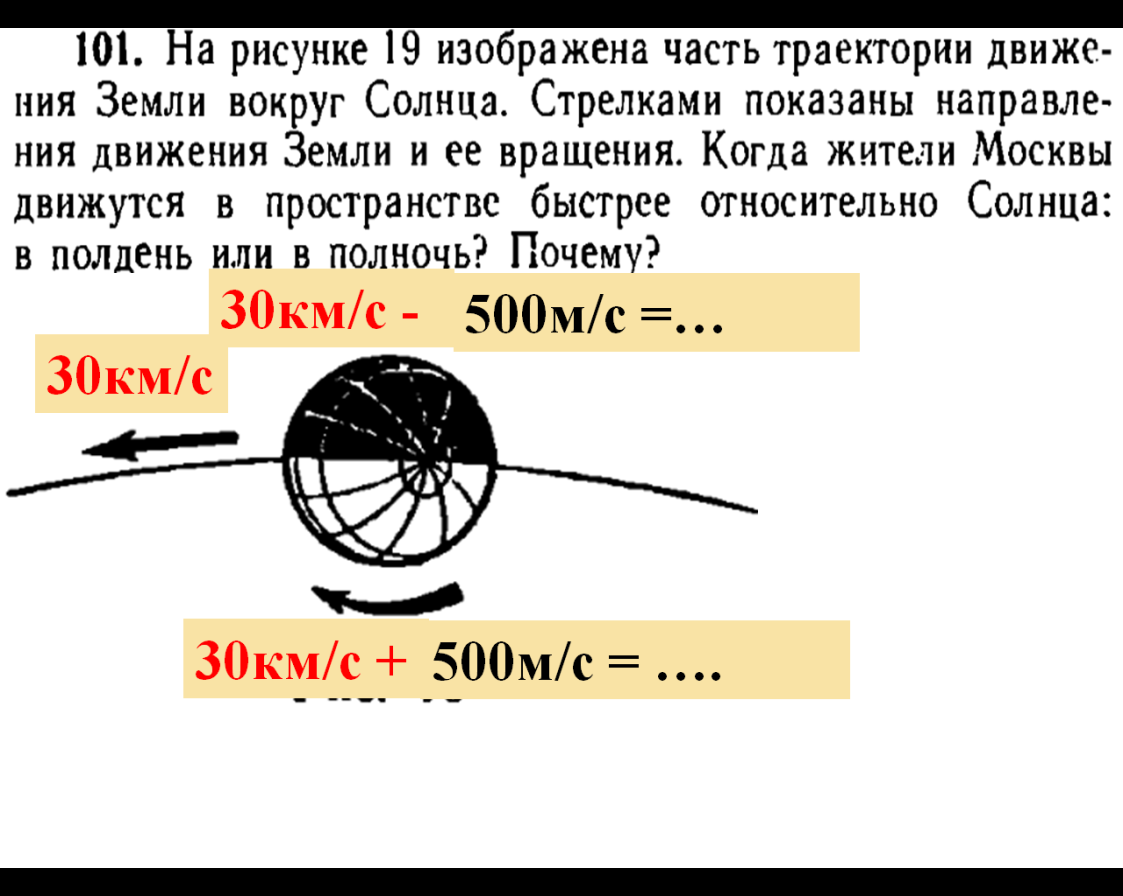 7. Столкнутся ли шары?
С.О. свяжем с первым
X
v1
v2
-v1
v21
С.О. свяжем со вторым
Пройдут на расстоянии X
Пройдут на расстоянии X
10 Применение знаний при решении задач. 
Упр.1 (1,2,3) стр.15.
X
1. Какие части вагона покоятся и какие двигаются относительно дороги, вагона?
 2. Почему стратонавты не могут определить двигается ли их стратостат?
 3. Какова траектория движения точек винта самолета относительно летчика? Относительно земли?
4. Правильно ли говорят, что солнце восходит и заходит?
 5. Двигаются ли кеды бегуна?
5. Может ли спортсмен на водных лыжах 
двигаться быстрее катера? 
6. Когда мы двигаемся быстрее днем или ночью? 
7. Столкнутся ли шары?
         V1                                                      
                                                
             v2
             
           

8. Два удава глотают друг друга с хвоста. Чем это кончится?                  
5. Применение знаний при решении задач. Упр.1 (1,2,3) стр.15.
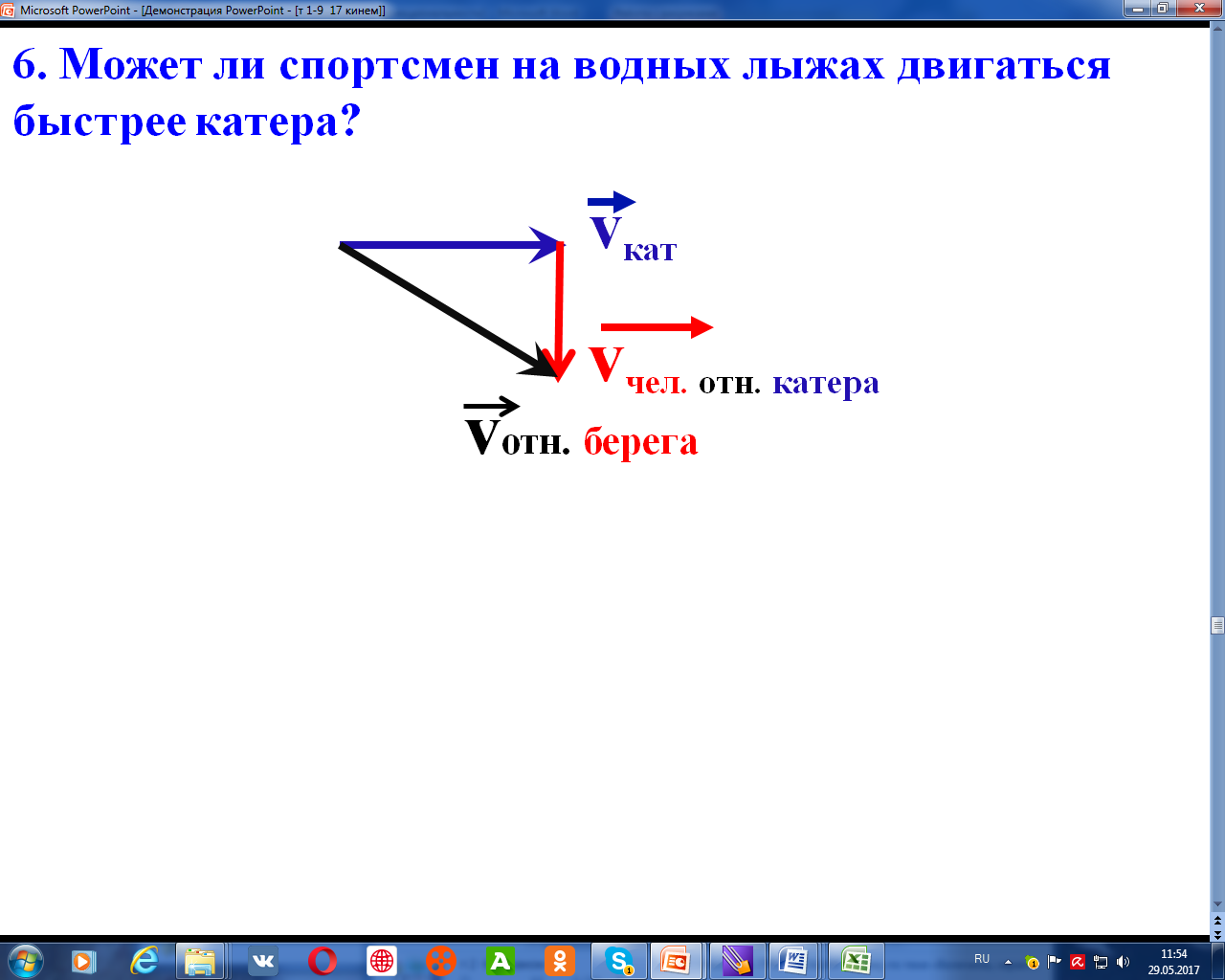 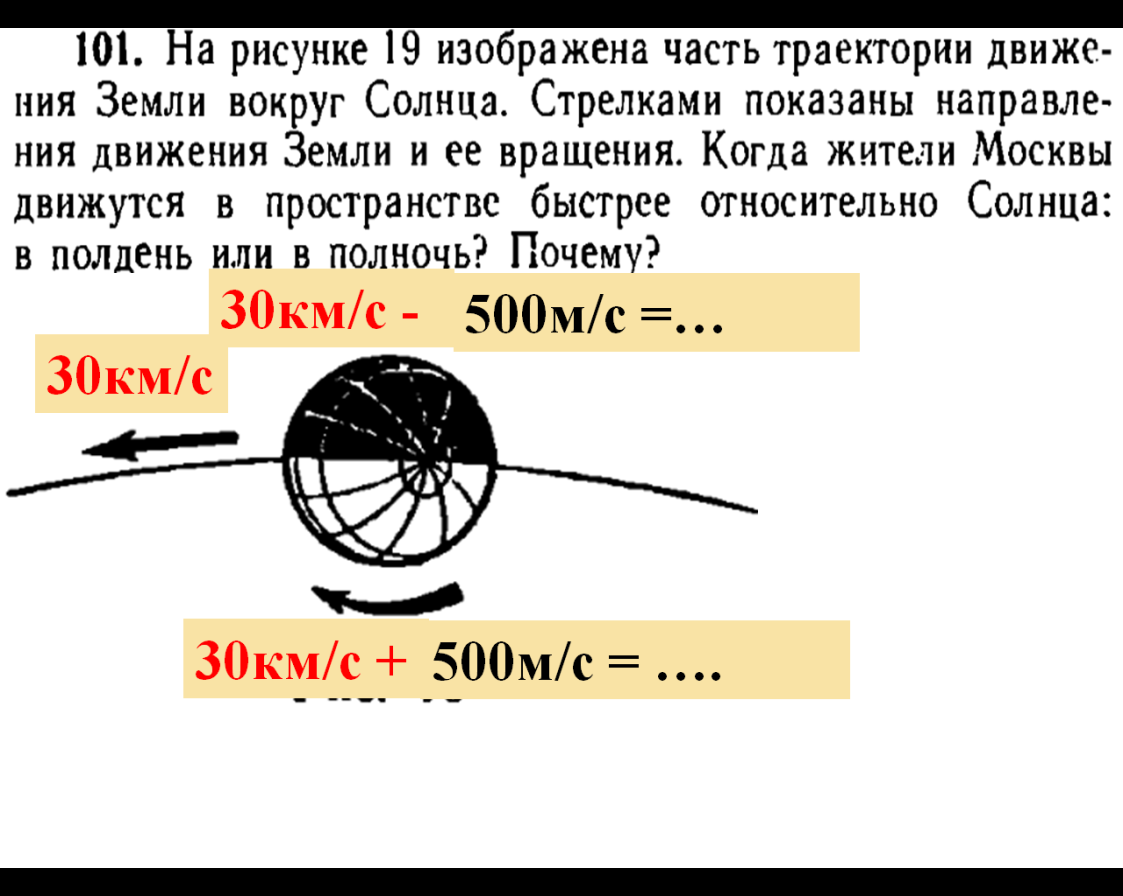 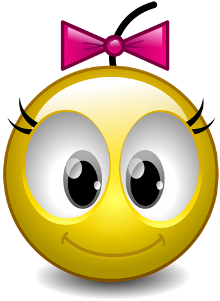 ПРЗ 1-7
Гр№2,
бр.№2
Домашнее задание.
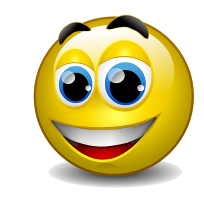 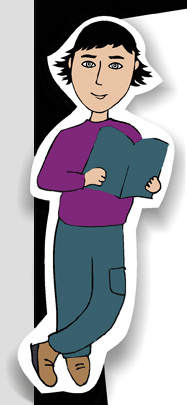 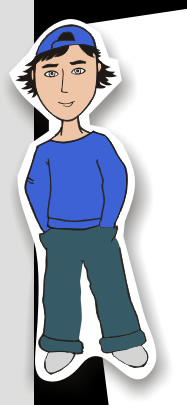 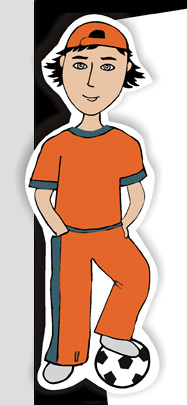 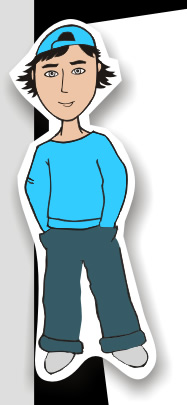 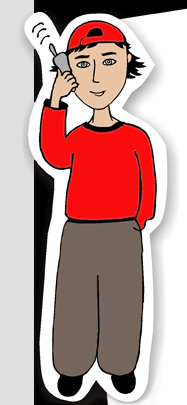 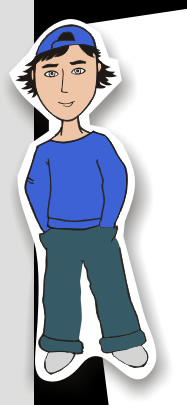